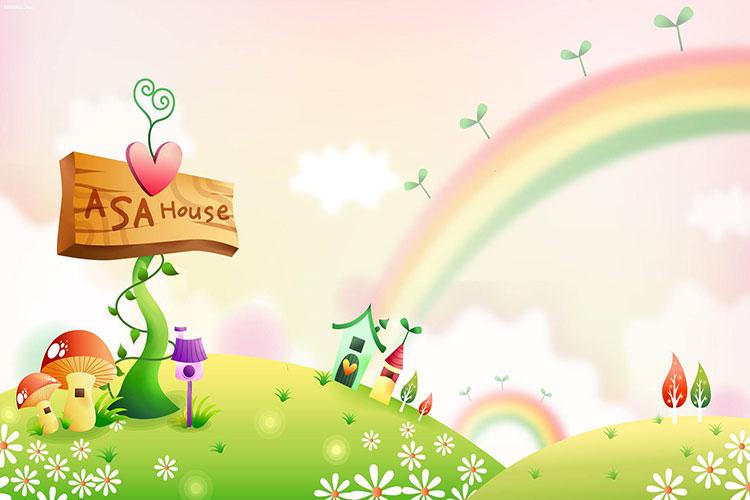 Lớp 1B  kính chào 
quý thầy cô !
Giáo viên: Trịnh Thị Hiếu
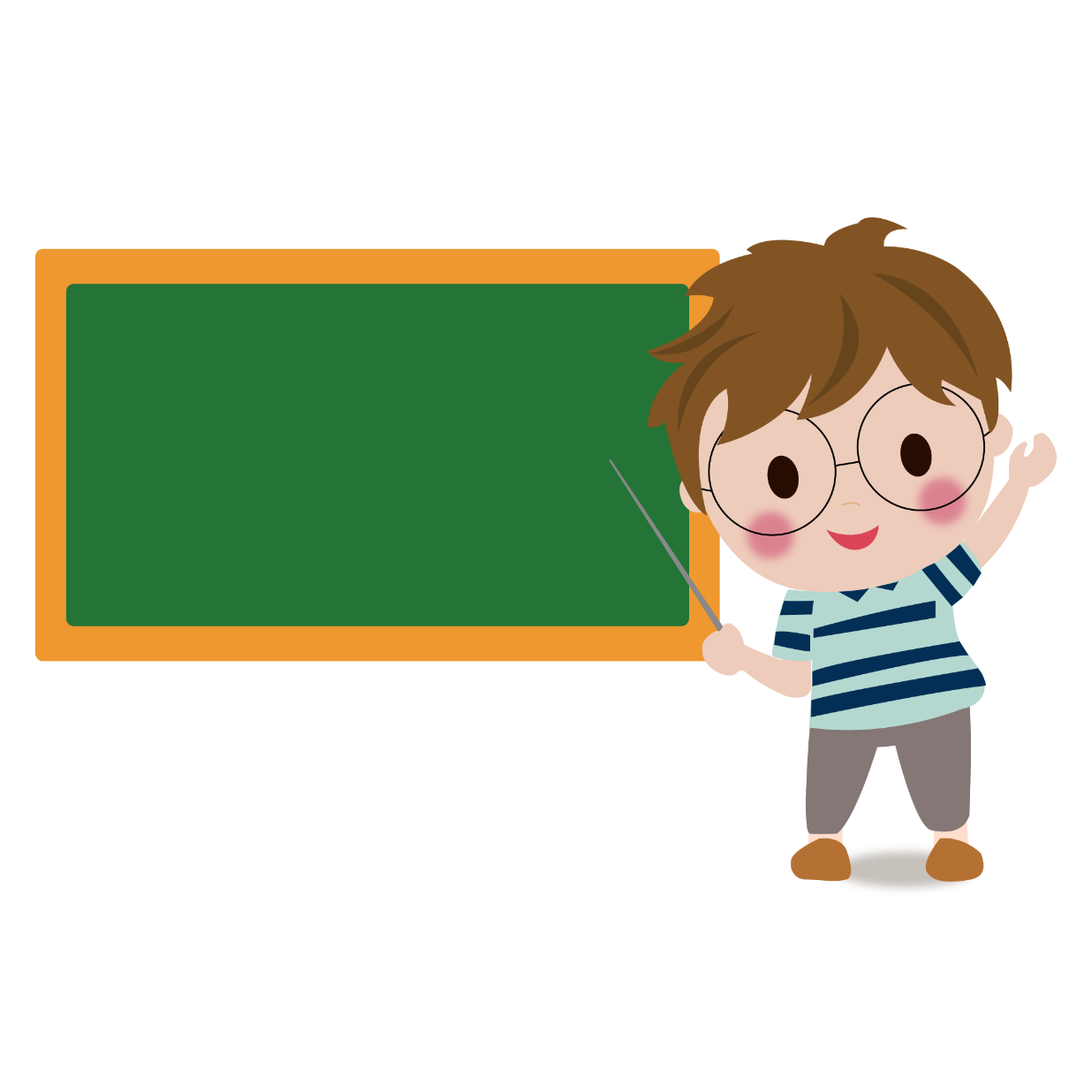 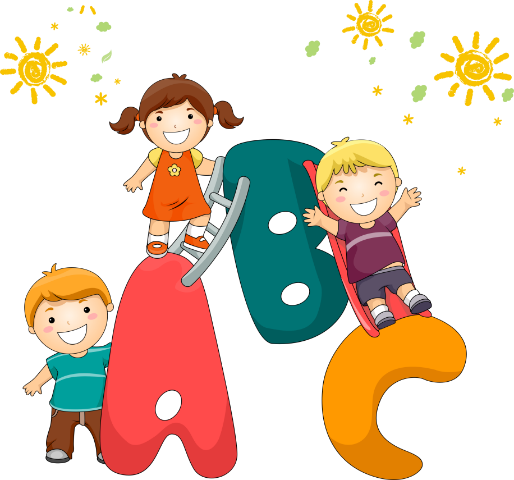 KHỞI ĐỘNG
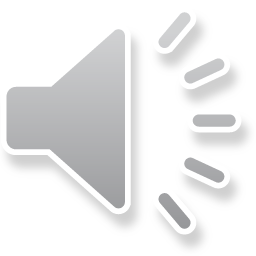 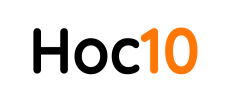 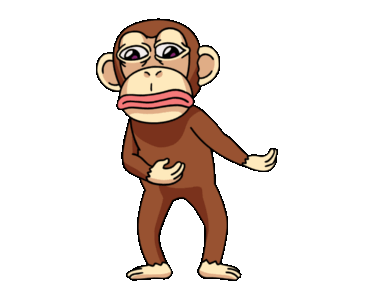 Giúp Khỉ Về Nhà
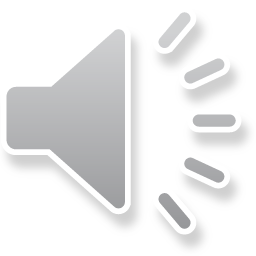 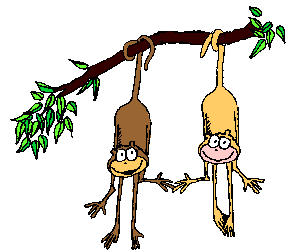 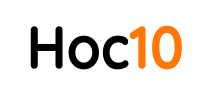 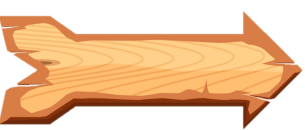 KẾT THÚC
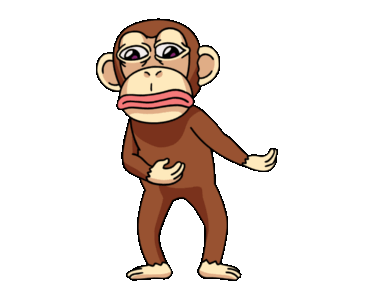 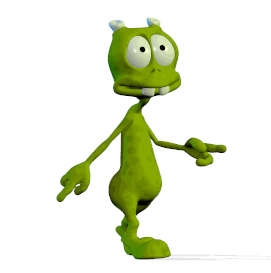 Đi Qua
Đi Qua
Đi Qua
Đi Qua
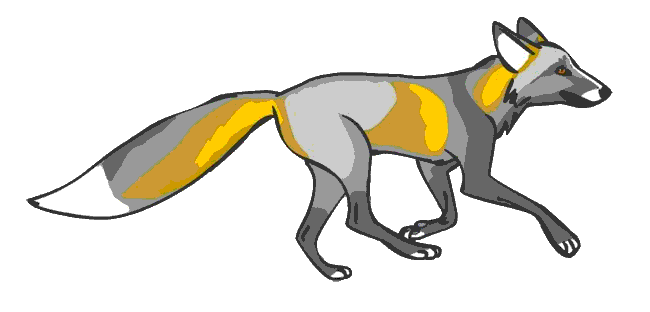 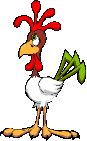 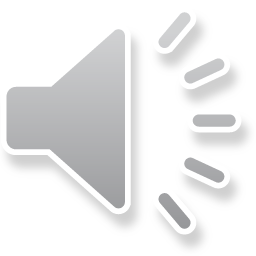 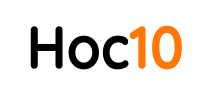 Đọc từ sau
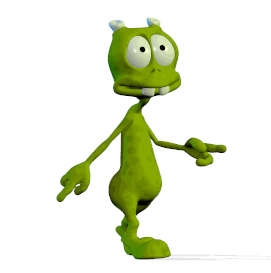 lang thang
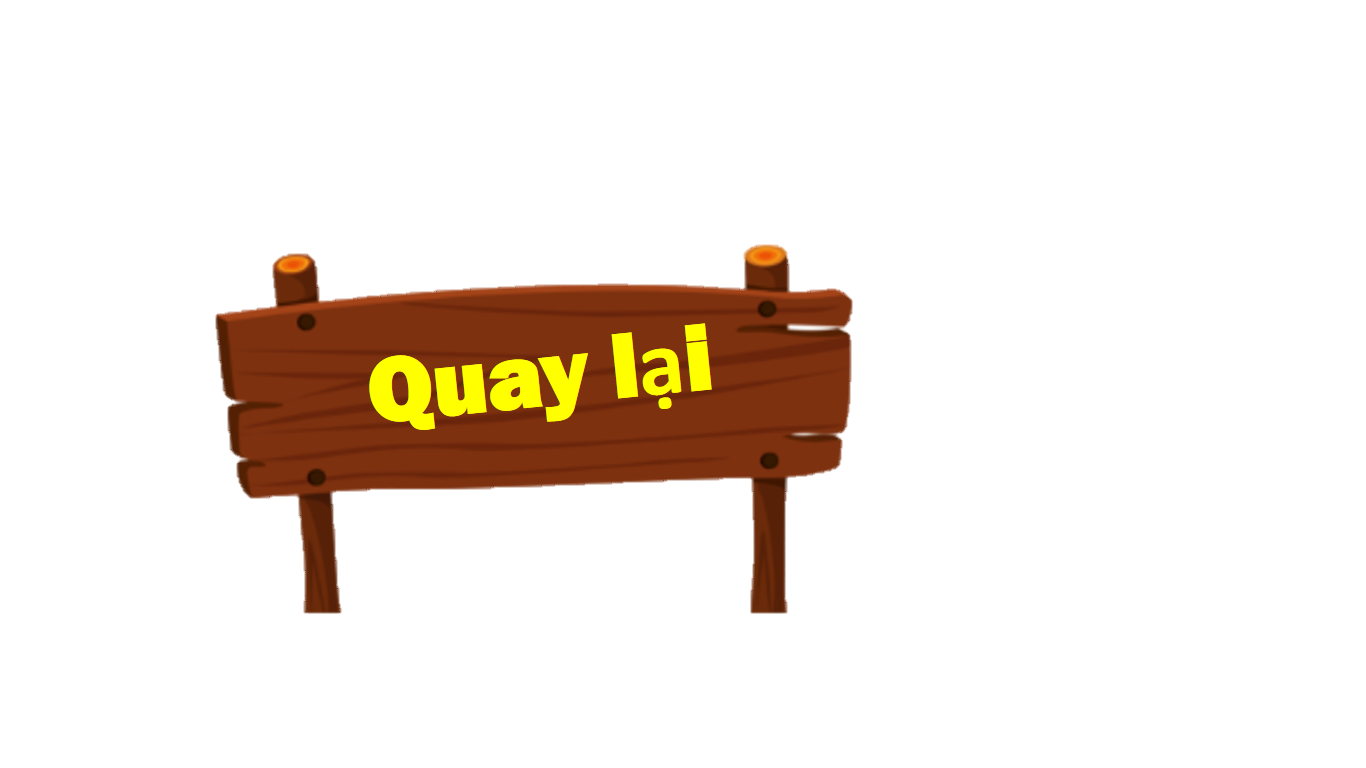 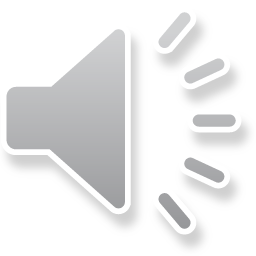 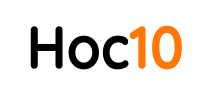 Đọc từ sau
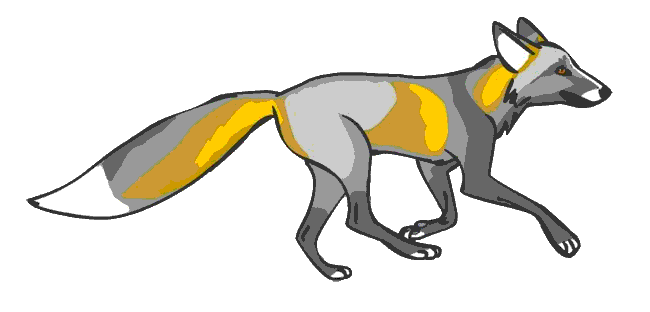 bản nhạc
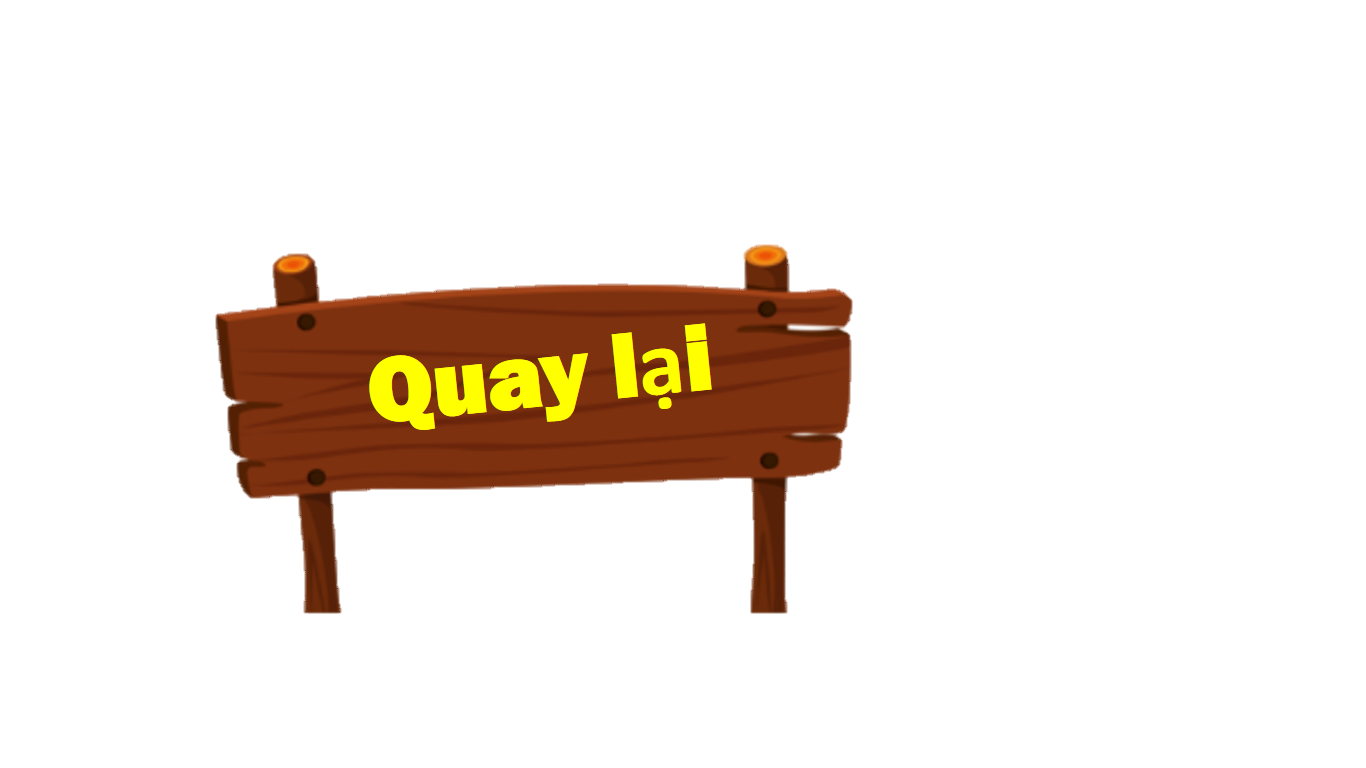 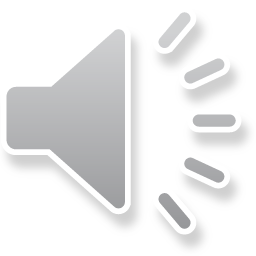 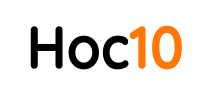 Tiếng nào có vần ang, tiếng nào có vần ac
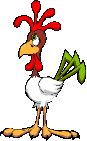 dưa gang, chở hàng, nhạc sĩ
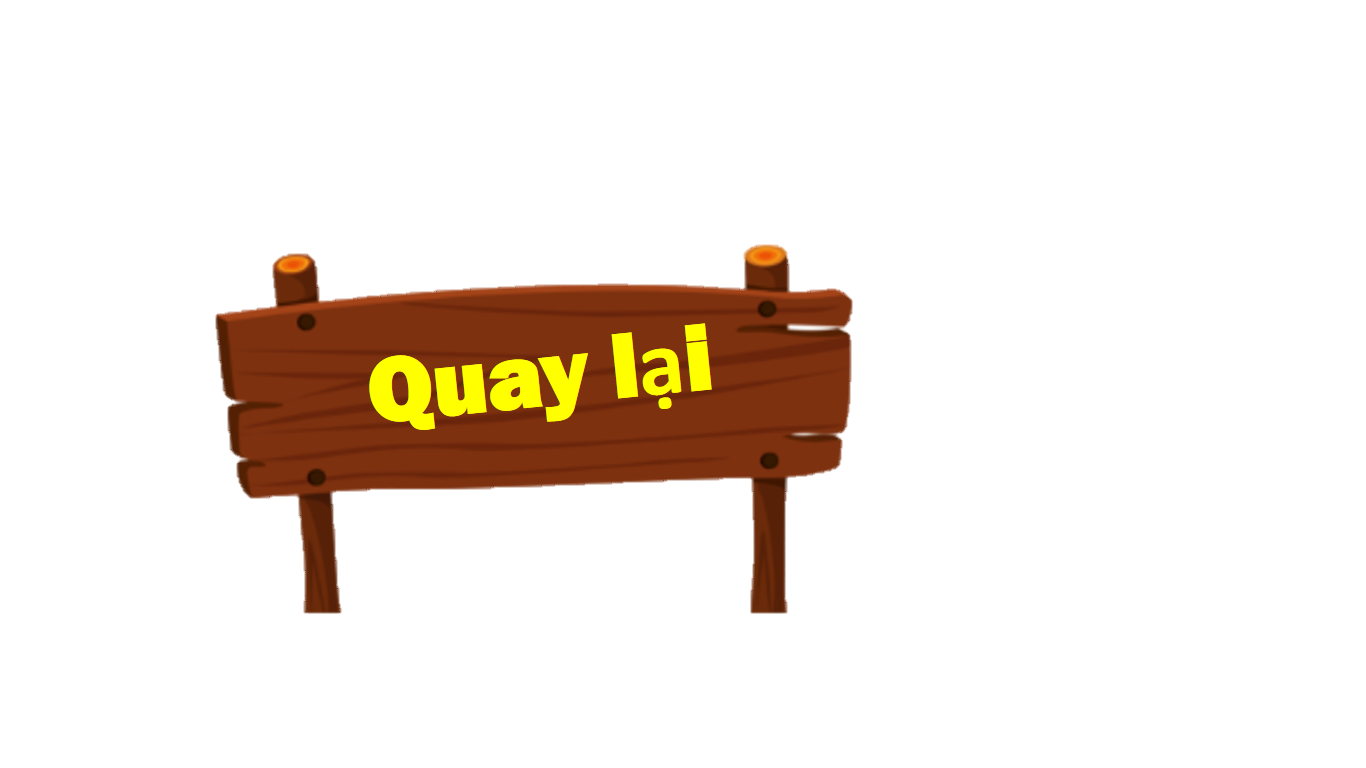 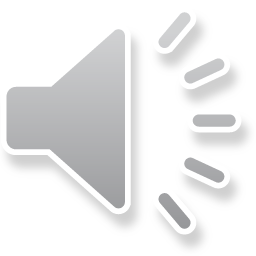 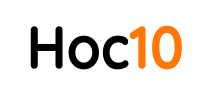 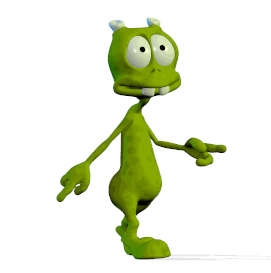 Bài mới
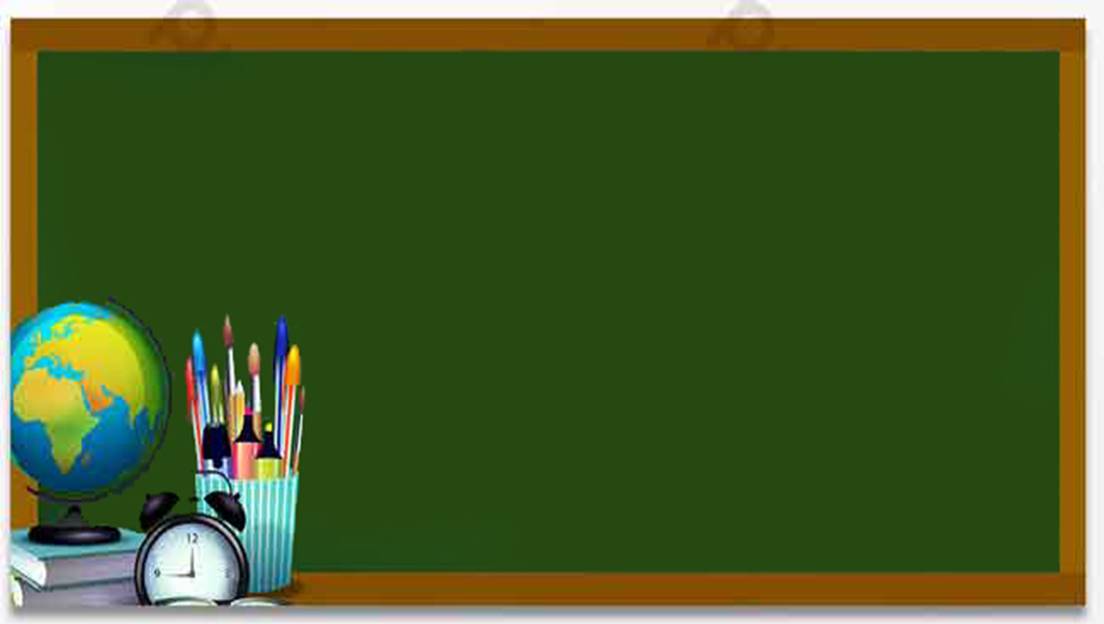 Thứ tư  ngày 14  tháng  12  năm 2020
Tiếng Việt 
                    Bài 79:        ăng    ăc
Thứ tư  ngày 14  tháng  12  năm 2020
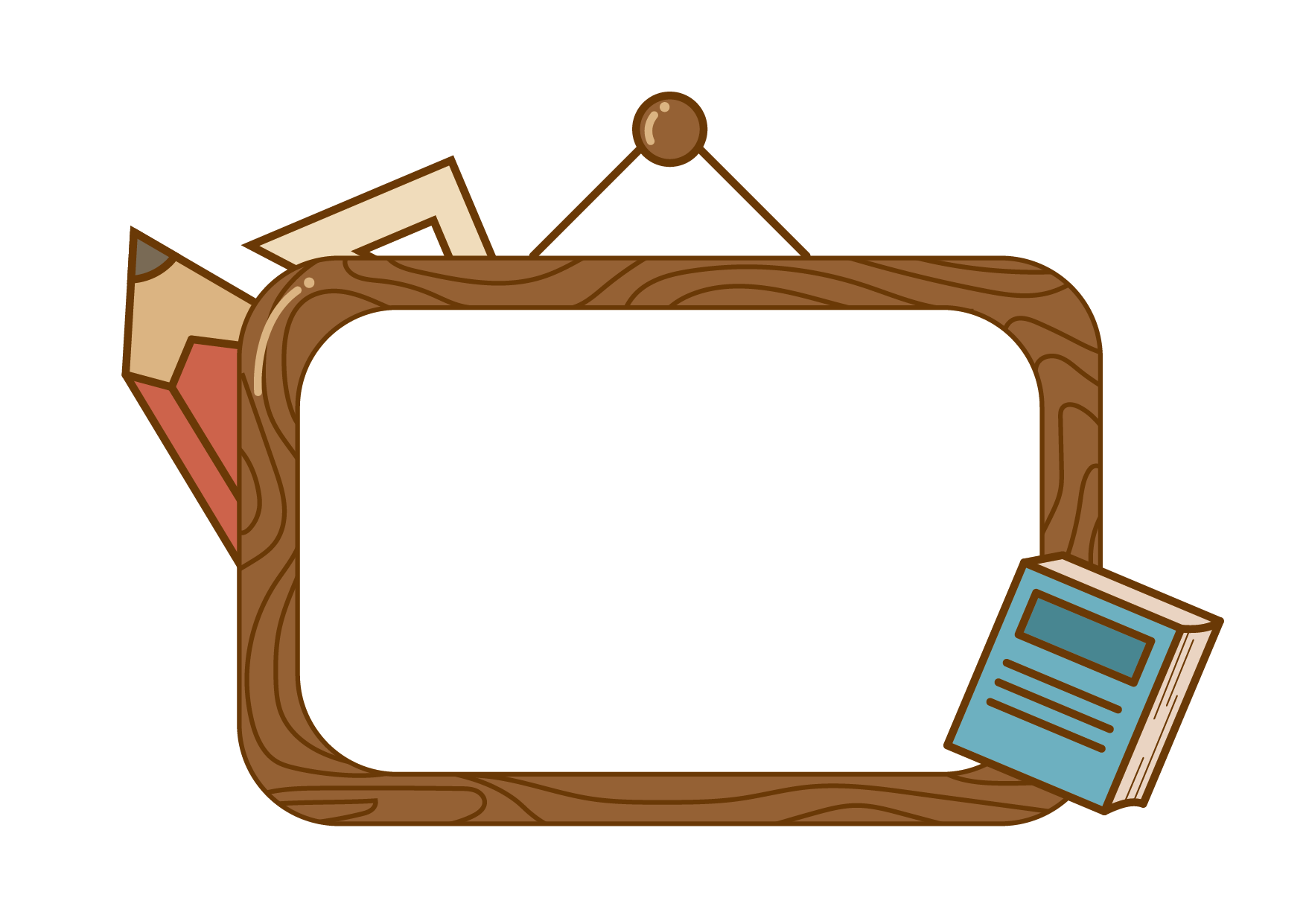 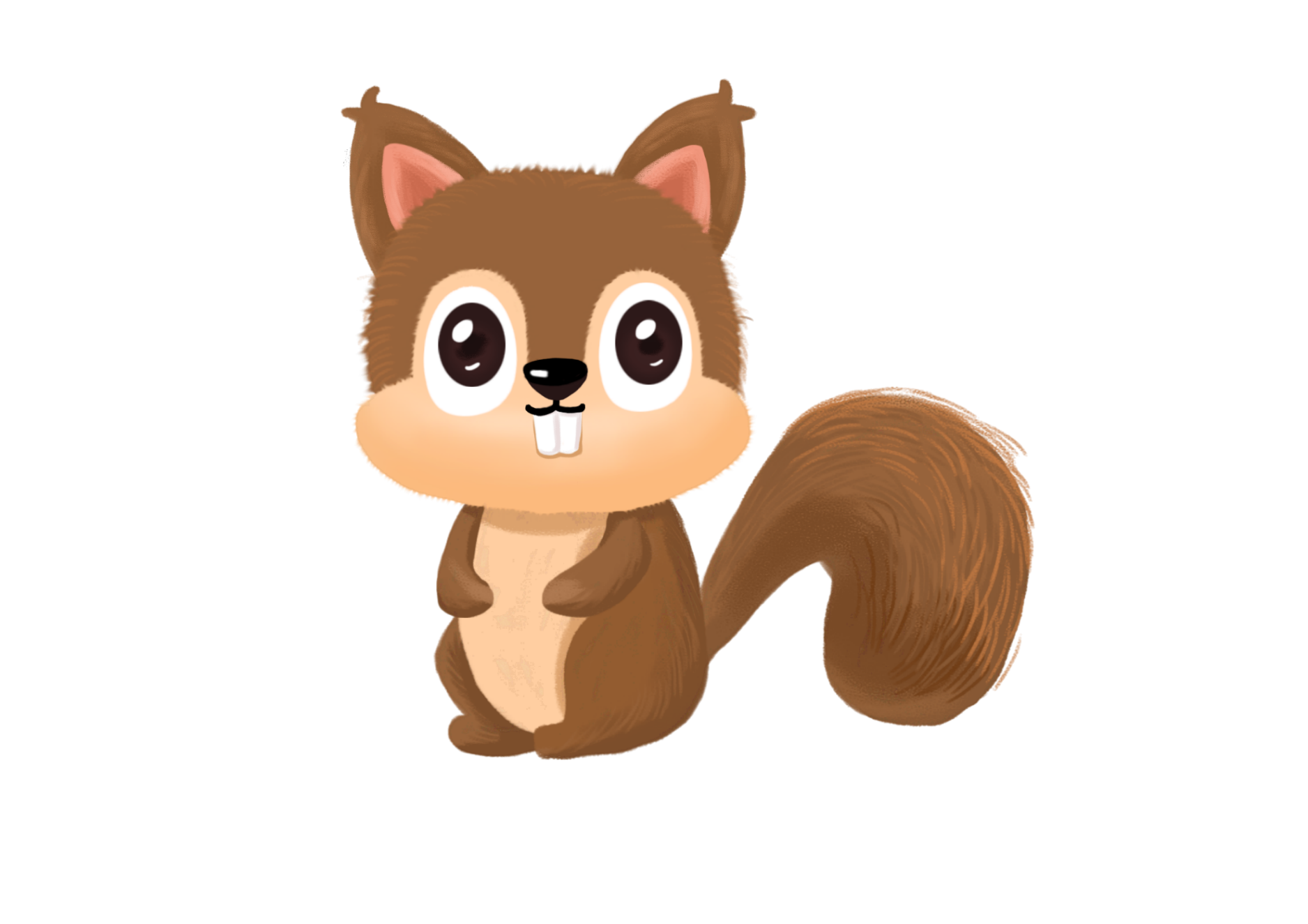 Làm quen
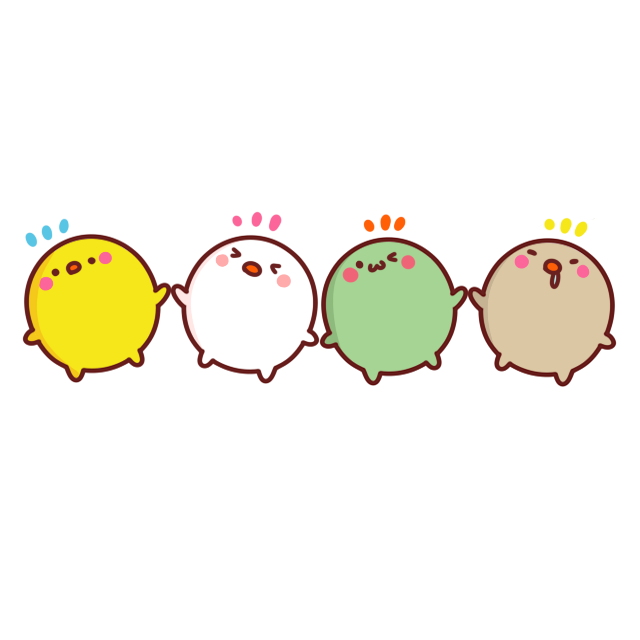 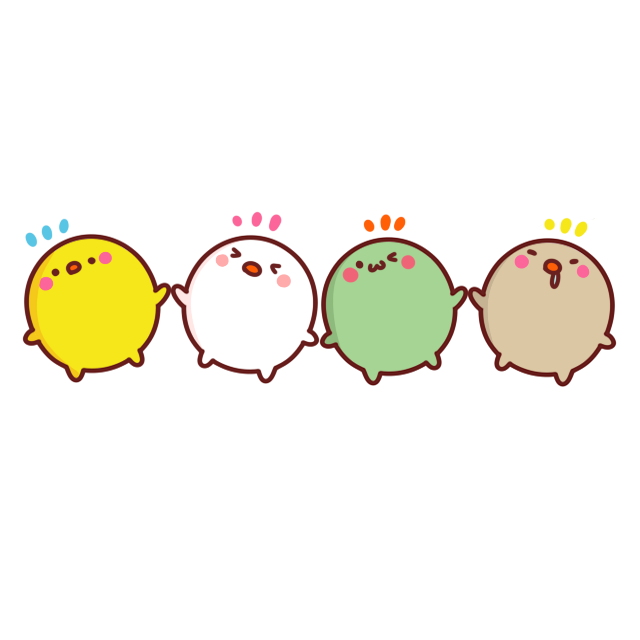 1: Làm quen
ăng
ăng
ă
ng
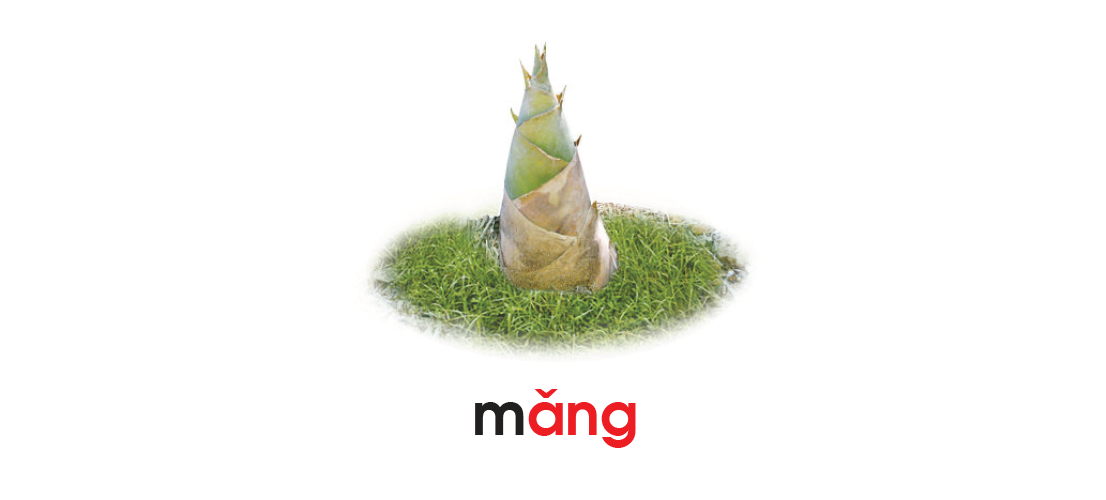 măng
m
ăng
măng
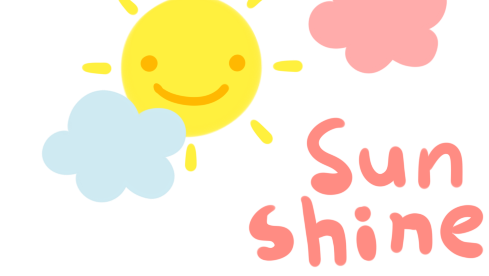 Tìm tiếng ngoài bài
có chứa vần:
ăng
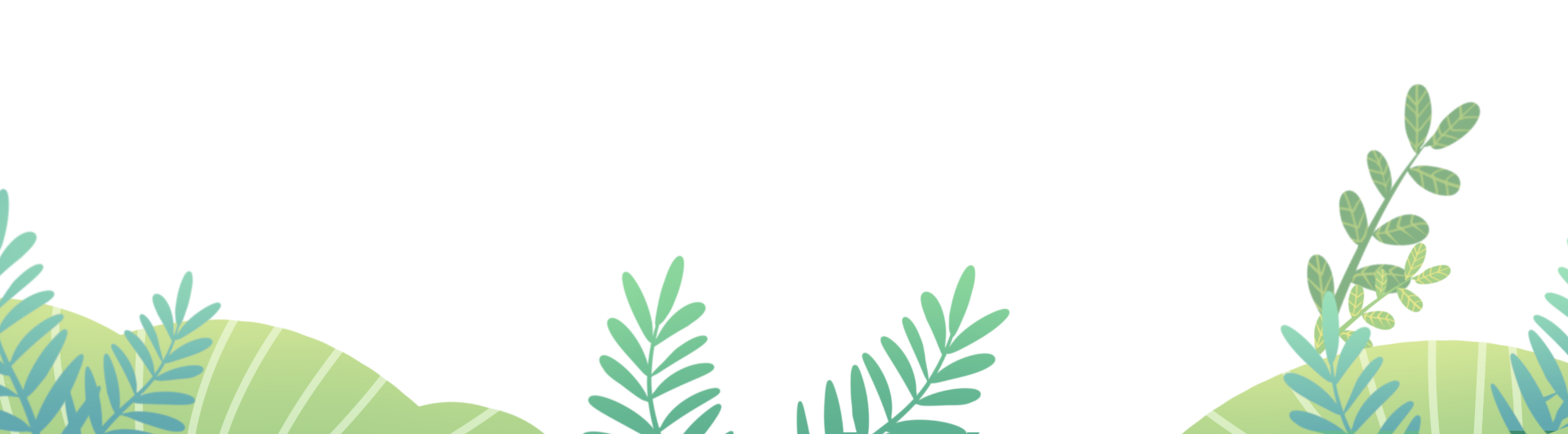 lăng, hăng say, la mắng,….
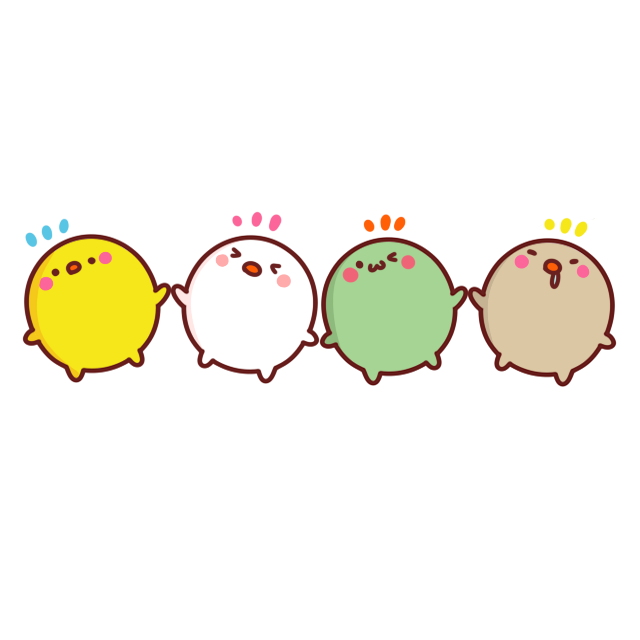 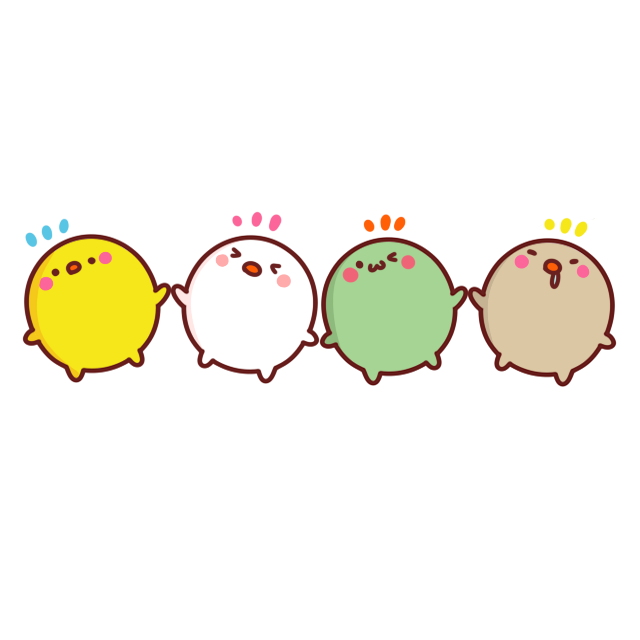 1: Làm quen
ăc
ăc
ă
c
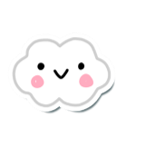 Thứ tư  ngày 14  tháng  12  năm 2020
ăng
ă
ng
So sánh:
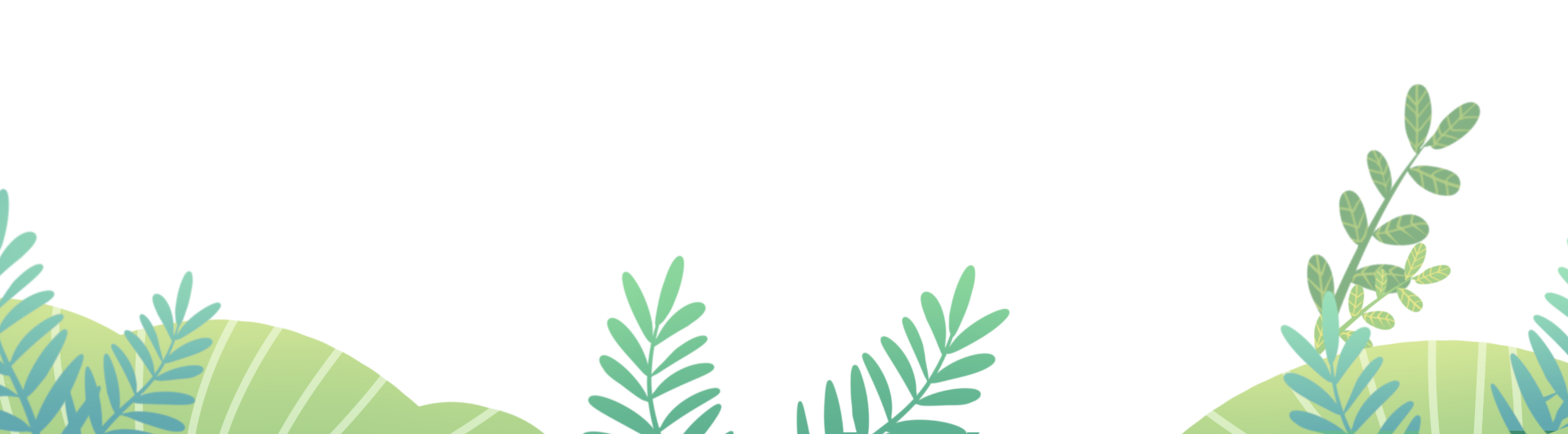 ă
c
ăc
tắc
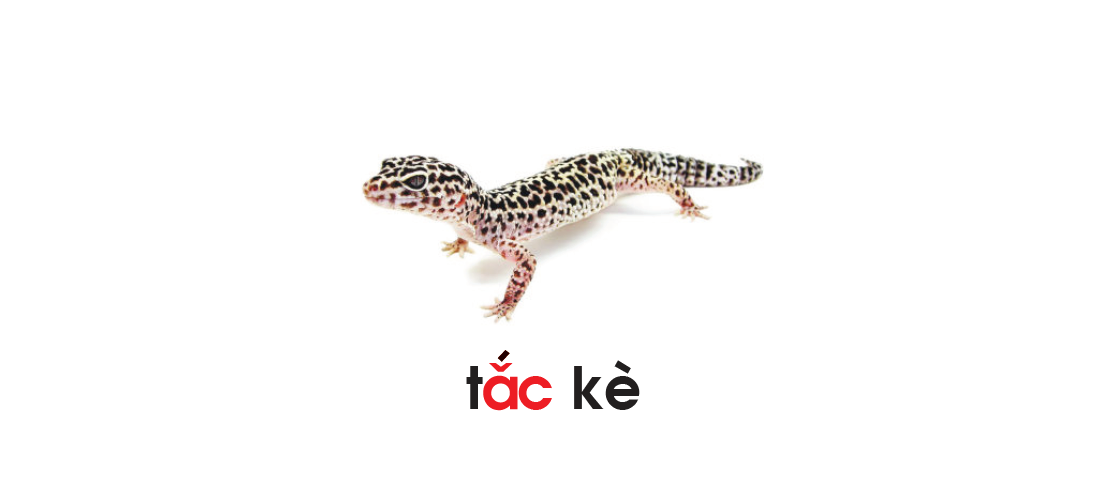 t
ắc
tắc kè
ắc
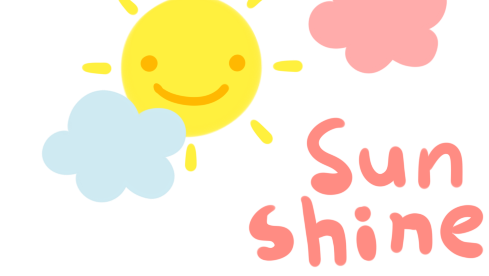 Tìm tiếng ngoài bài
có chứa vần:
ăc
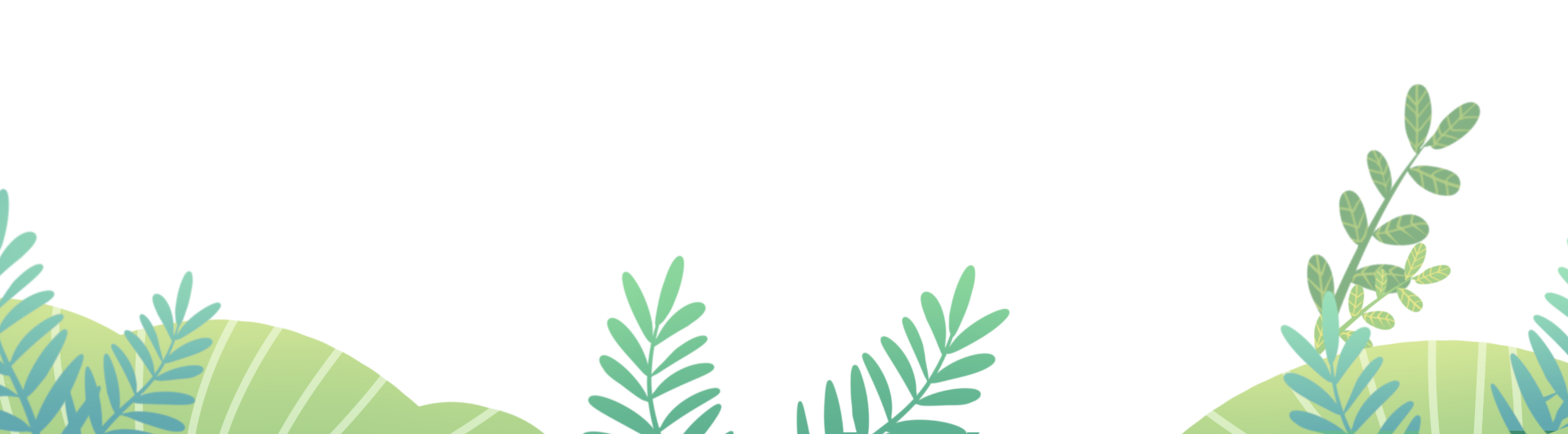 mặc, nhắc nhở, chắc  ….
ăng
ăc
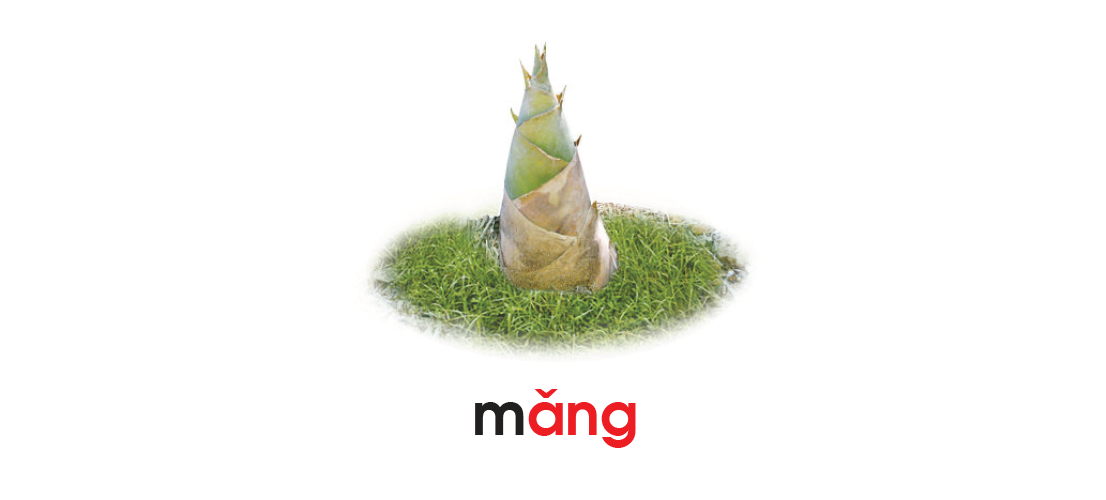 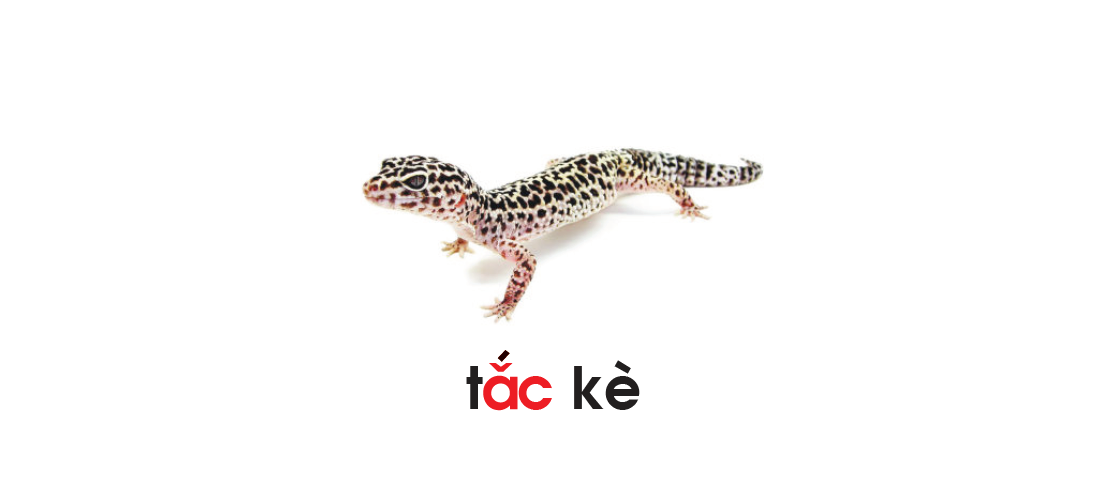 tắc kè
măng
Bảng gài
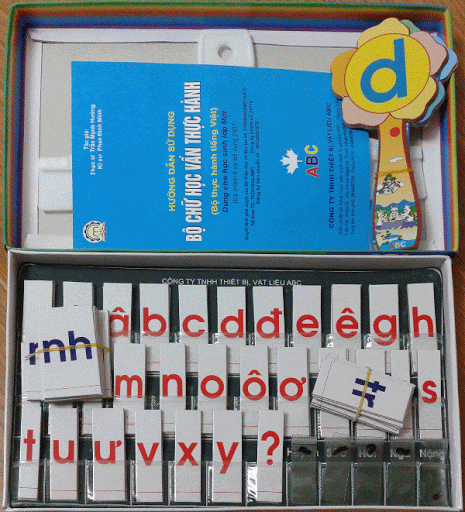 ăng
măng
ăc
tắc kè
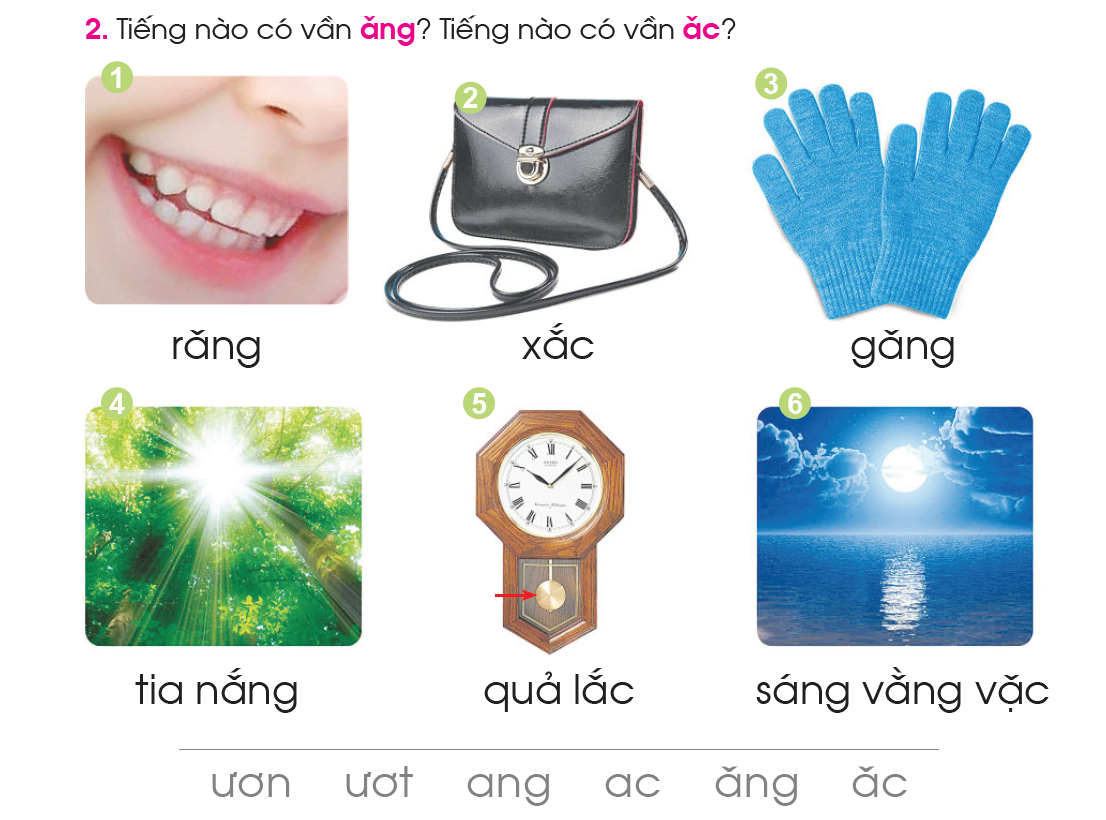 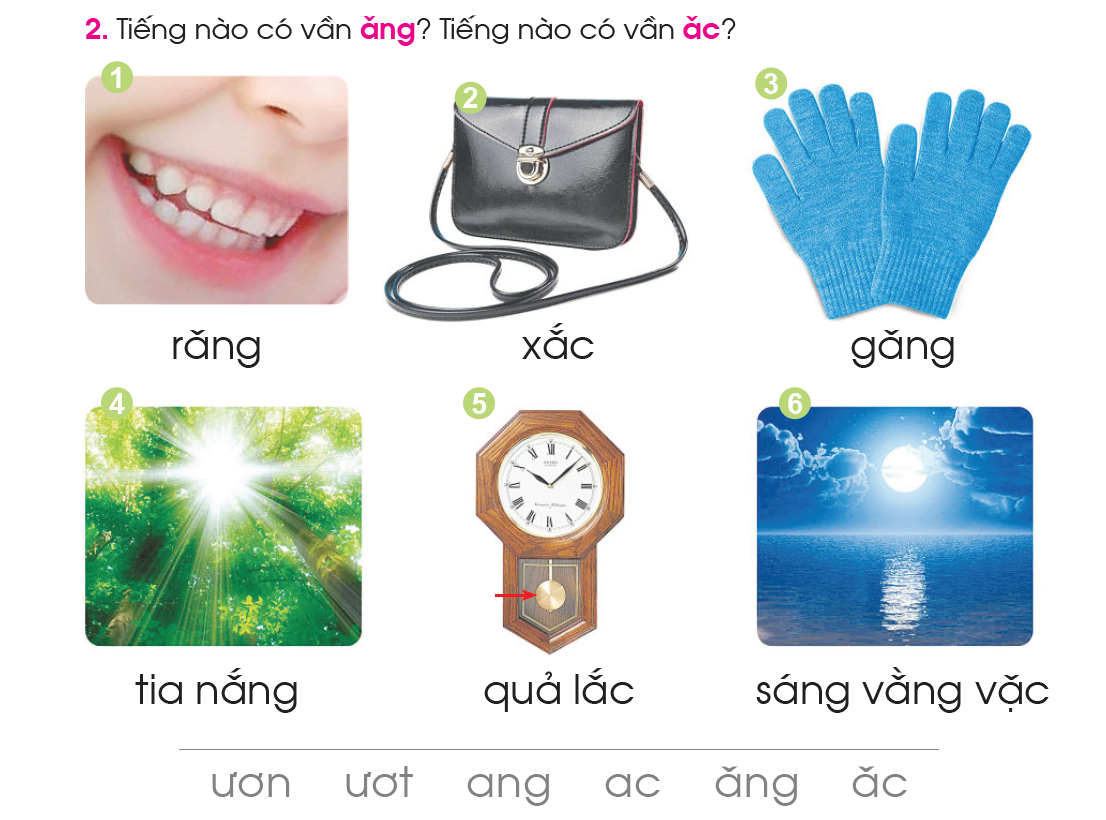 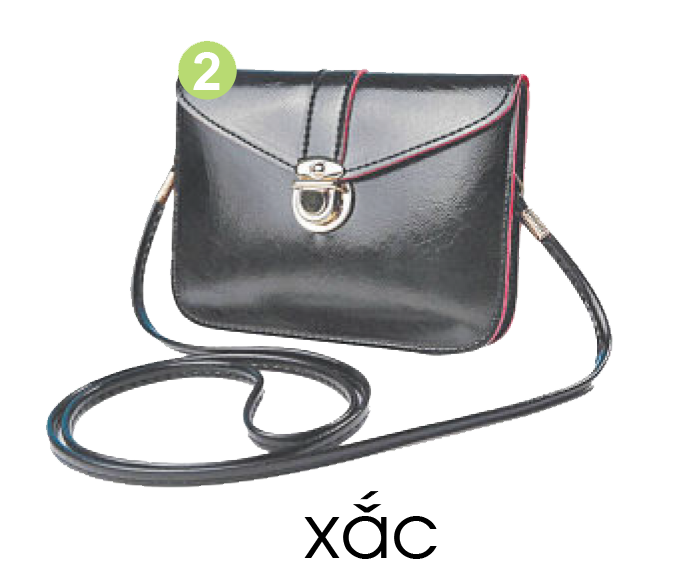 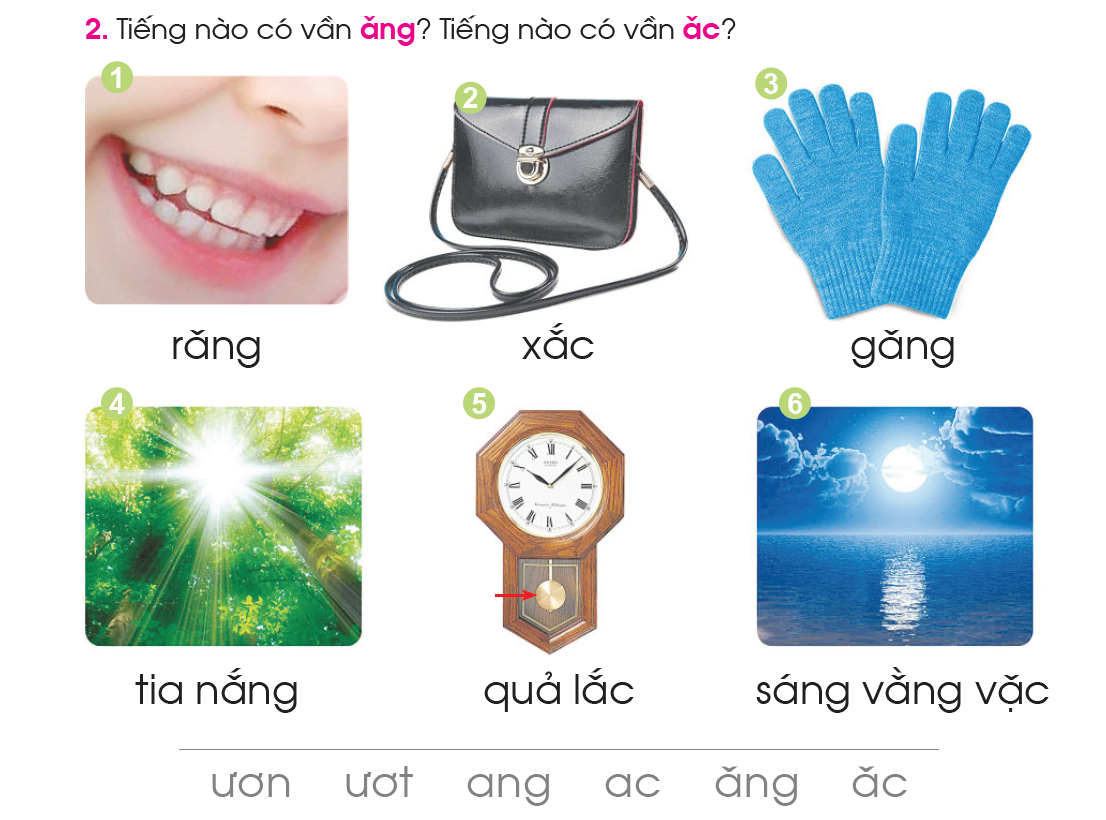 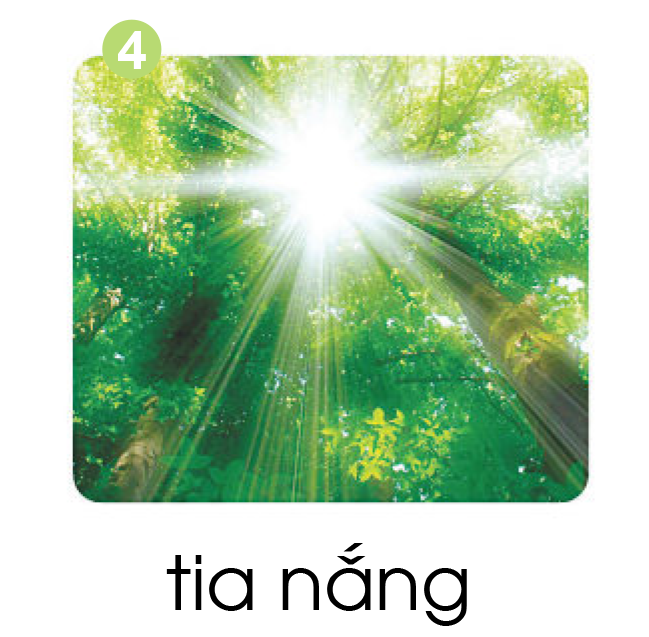 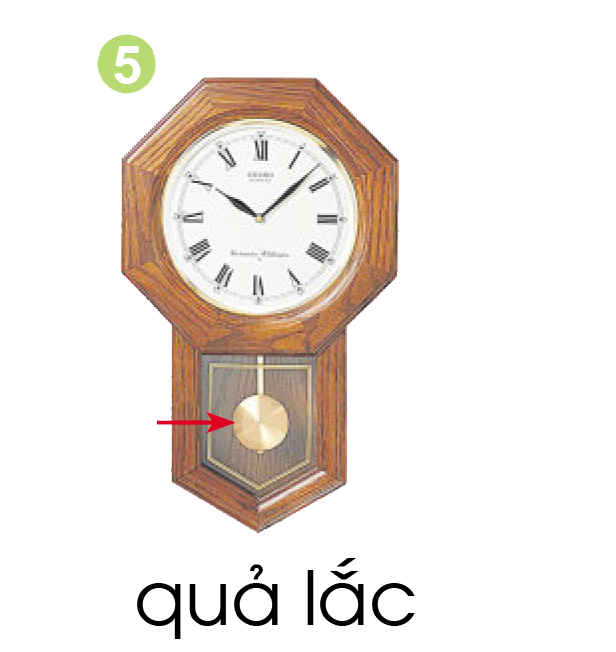 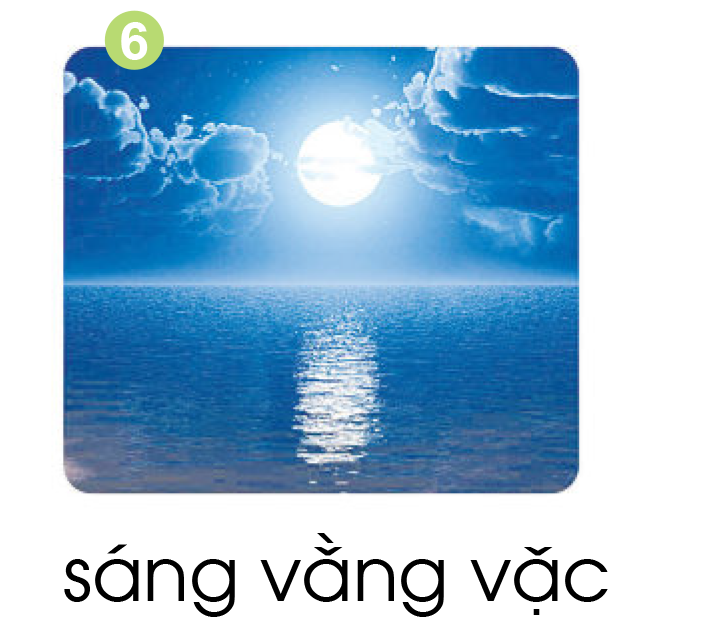 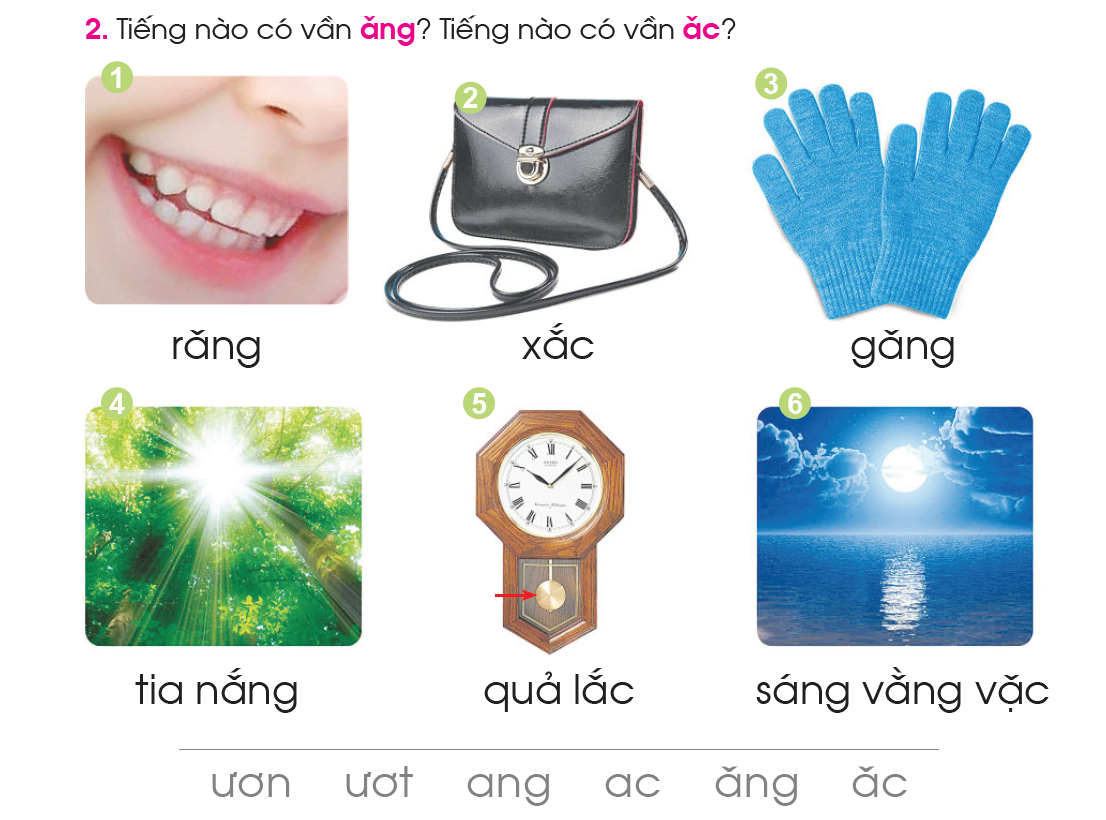 TRÒ CHƠI
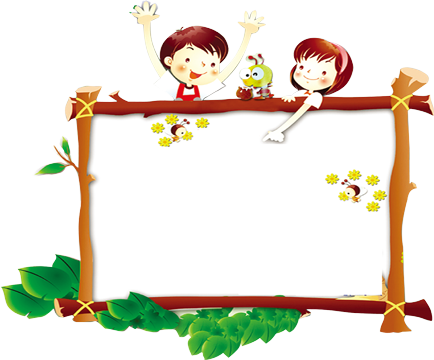 Ai nhanh, ai đúng
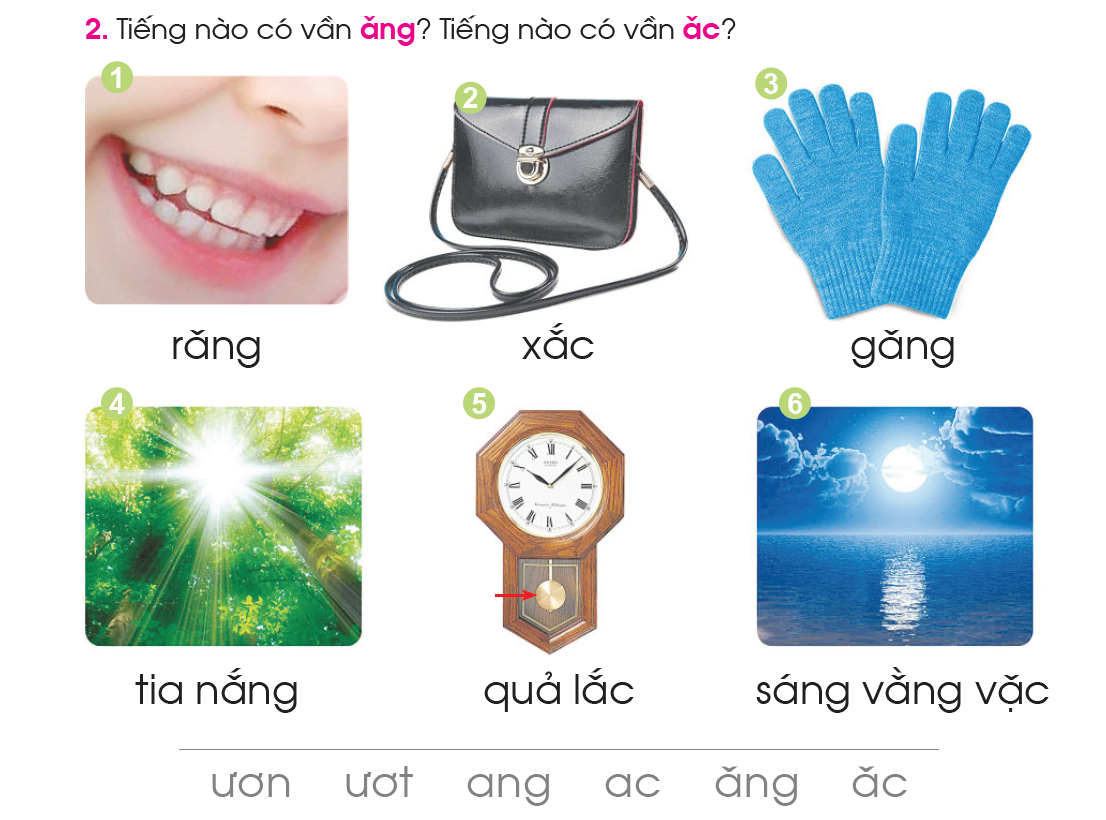 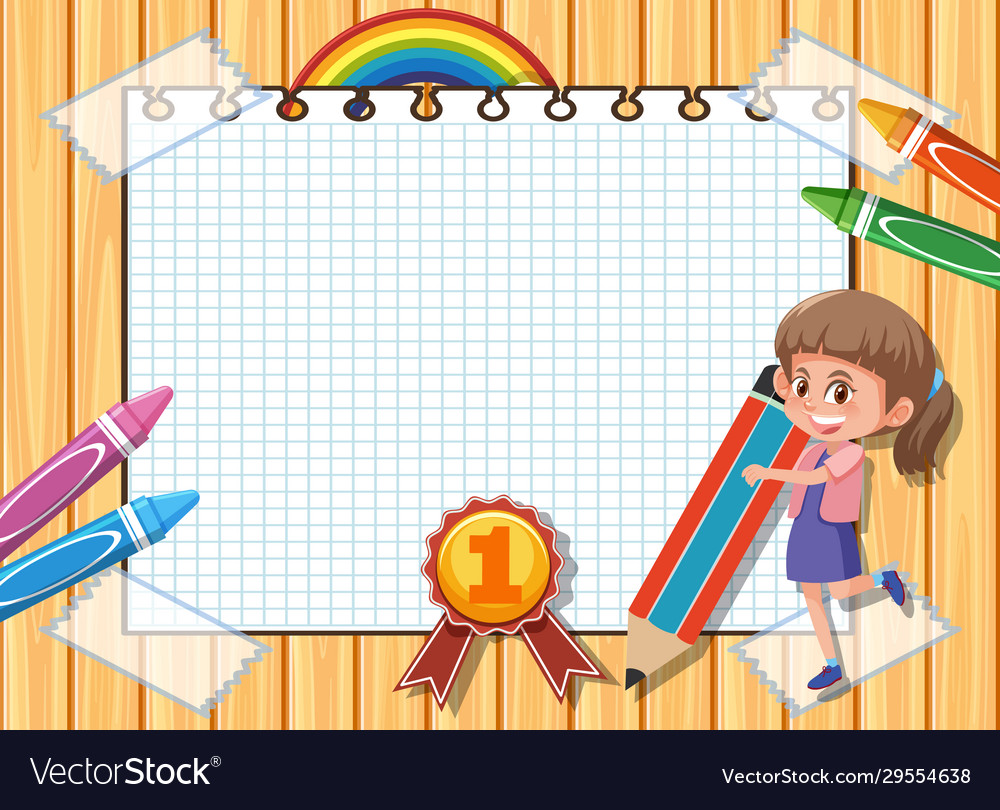 Tập viết
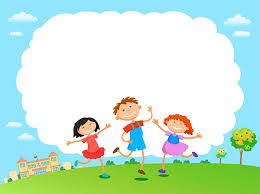 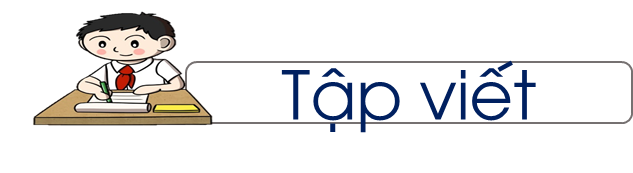 Thứ tư  ngày 14  tháng  12  năm 2020
QUY TRÌNH VIẾT
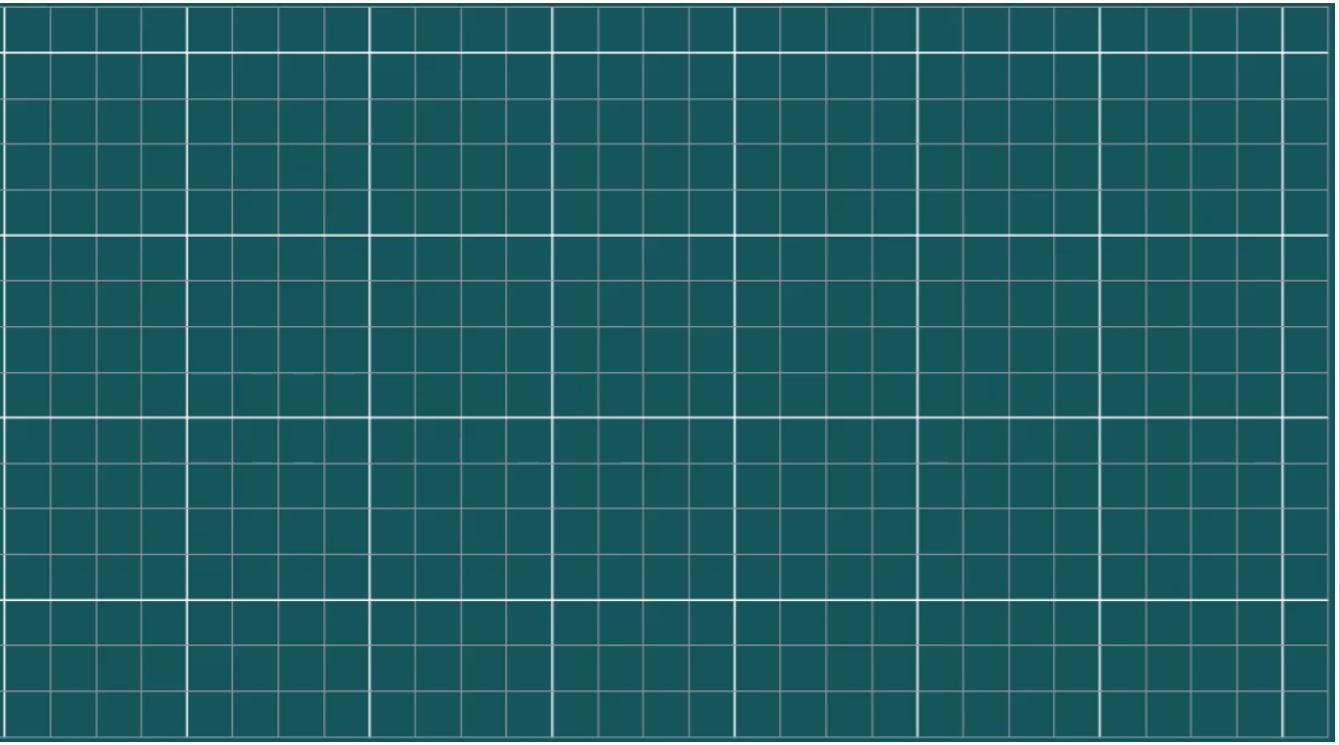 Viết bảng con:
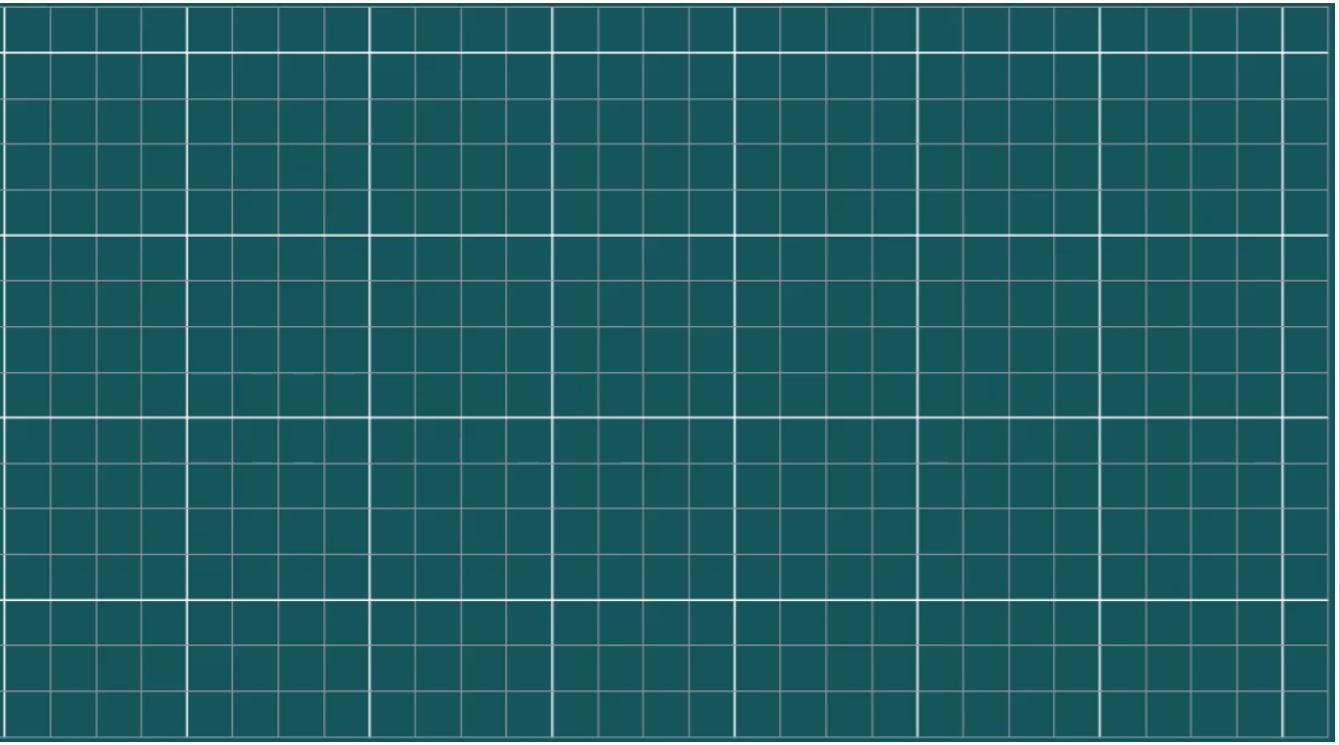 ăng   ăc
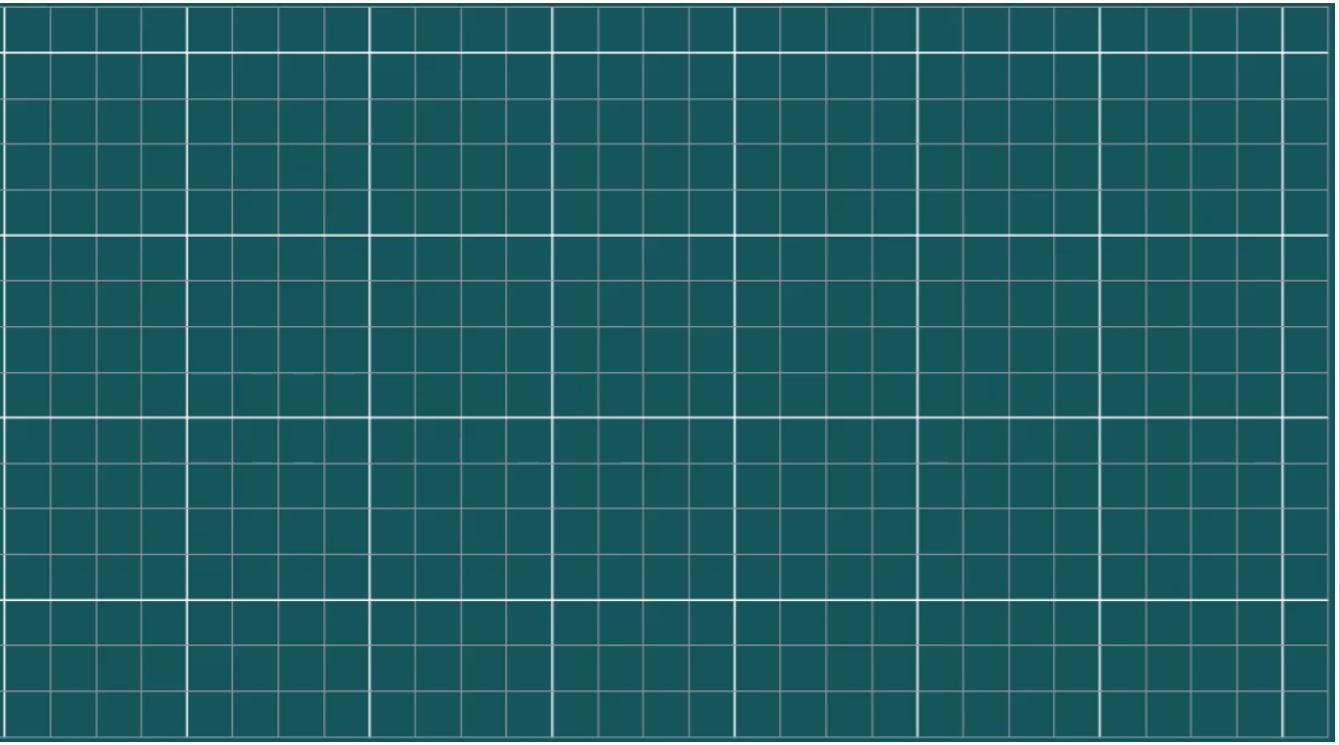 măng
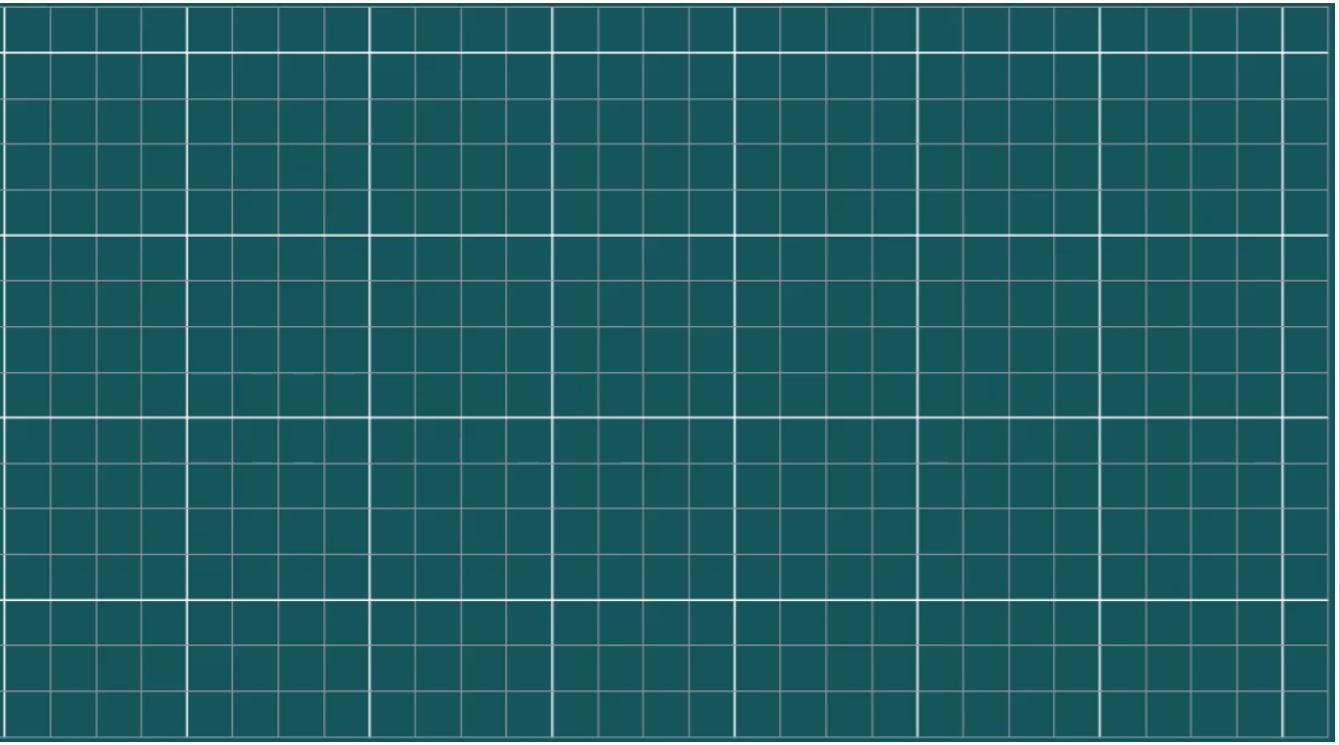 tắc k
è
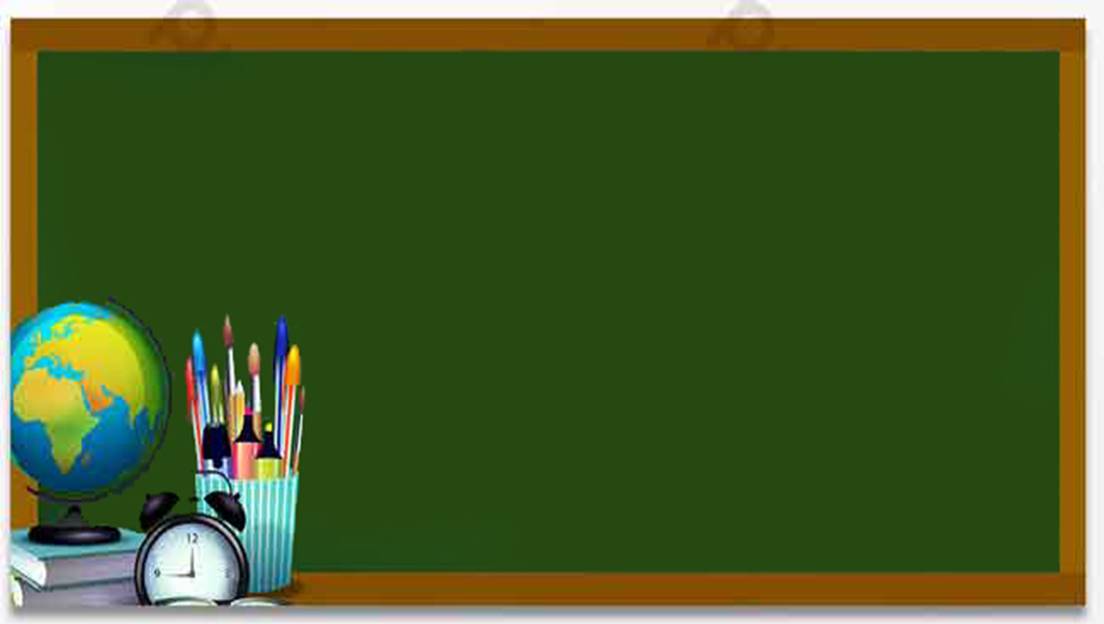 Thứ tư  ngày 14  tháng  12  năm 2020
Tiếng Việt 
                    Bài 78:        ăng    ăc
ăng
ăc
măng
tắc kè
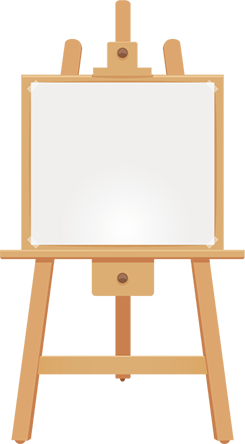 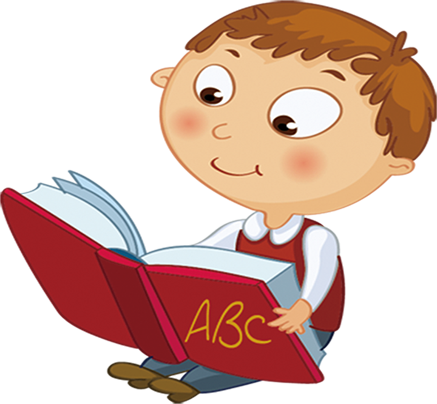 Dặn dò
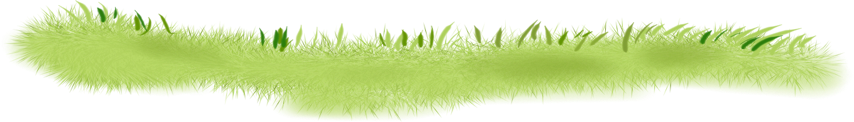 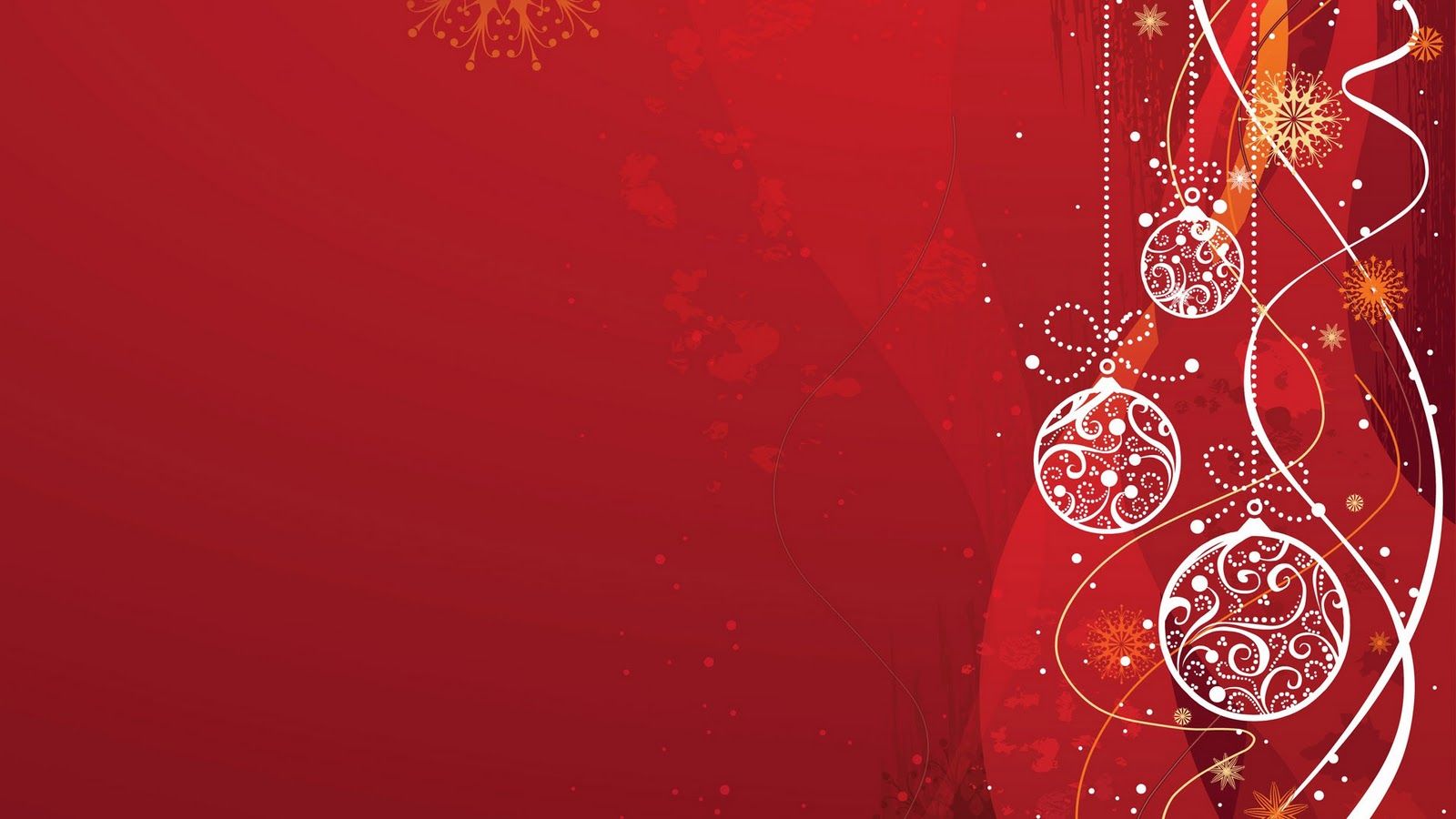 Cảm ơn quý thầy cô đã đến thăm 
và dự giờ lớp 




Kính chúc quý thầy cô sức khỏe 
và thành công !